ГУ ЛНР «ЛУГАНСКИЙ ГОСУДАРСТВЕННЫЙ МЕДИЦИНСКИЙ УНИВЕРСИТЕТ  ИМЕНИ СВЯТИТЕЛЯ ЛУКИ»
Кафедра педиатрии и детской хирургии
Актуальные проблемы антибактериальной терапии в неонатальных стационарах
Проф. Б.А.Безкаравайный
Доц. Н.Г.Сенченко
Асс. В.С.Мараховская
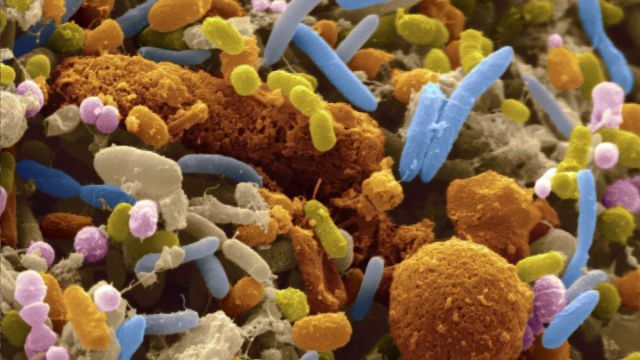 АКТУАЛЬНОСТЬ
В структуре заболеваемости новорожденных лидирующие позиции занимает инфекционная патология. Важную роль в развитии, течении заболеваний и исходе играют условно-патогенные микроорганизмы. В условиях стационара  они подвергаются селекции, приобретают множественную устойчивость и обуславливают высокий риск развития тяжелого инфекционного процесса. Поэтому особенно важен мониторинг микрофлоры у больных новорожденных и определение ее чувствительности к антибиотикам.
ЦЕЛЬ РАБОТЫ:
1) изучить микробный пейзаж у новорожденных детей, находившихся на лечении в родовспомогательных учреждений ЛНР; 
2) провести анализ данных о чувствительности и резистентности к антибиотикам выделенной микрофлоры.
ЗАДАЧИ:
1) определить спектр микрофлоры наиболее часто встречающейся у новорожденных детей в родовспомогательных учреждениях;
2) определить особенности чувствительности выделеной микрофлоры к антибиотикам.
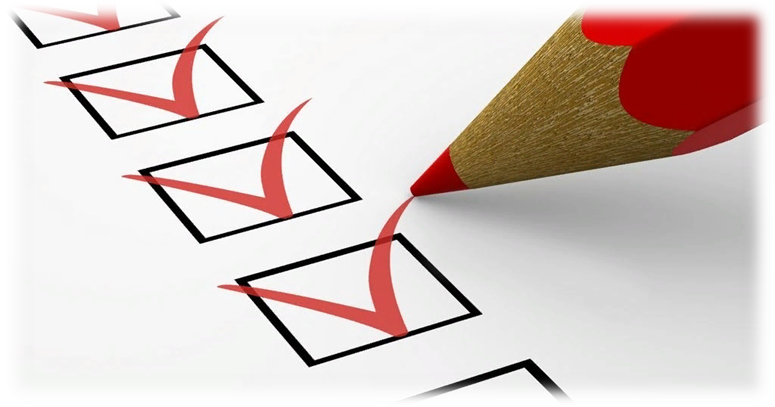 Материалы и методы:
Проведен ретроспективный анализ историй болезни 128 детей, поступивших на лечение в отделение реанимации  Луганской республиканской детской клинической больницы из разных родовспомогательных учреждений республики за период с 1 января 2019г по 30 ноября 2019г.

У данных пациентов было произведено бактериологическое исследование различных биологических материалов (в зависимости от диагноза) на предмет наличия патогенной микрофлоры: слизь из зева, носа, трахео-бронхиального дерева, кровь, ликвор, отделяемое из раны, кал.
Исследования проводились в баклаборатории ГУ «ЛРДКБ» ЛНР.
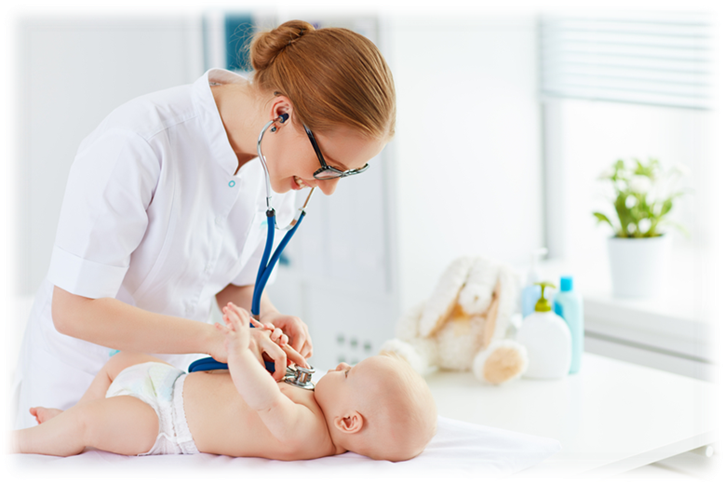 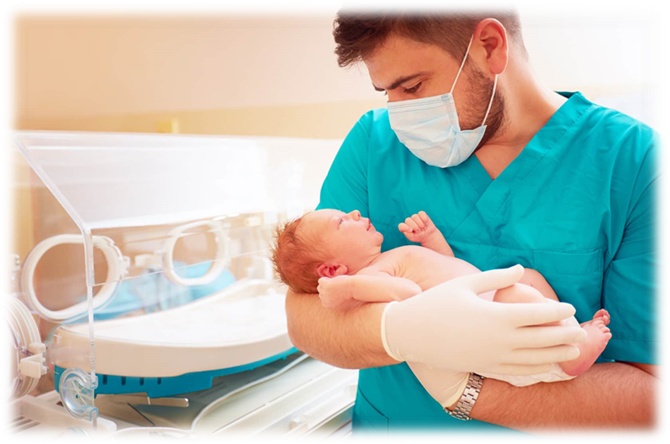 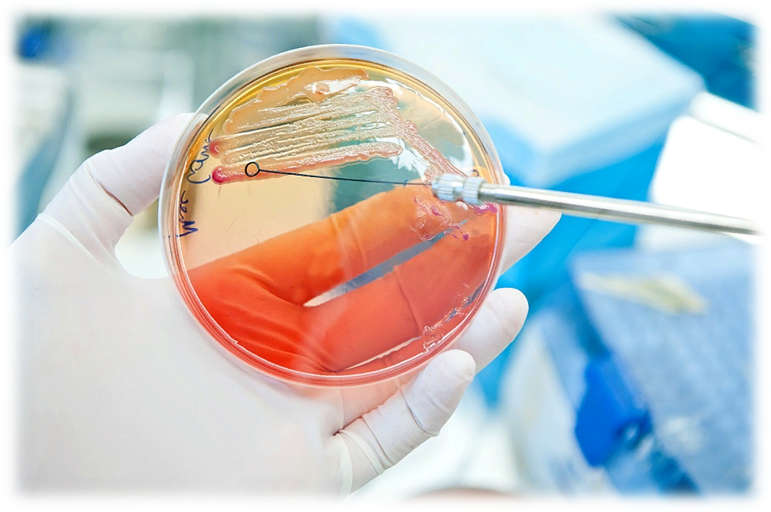 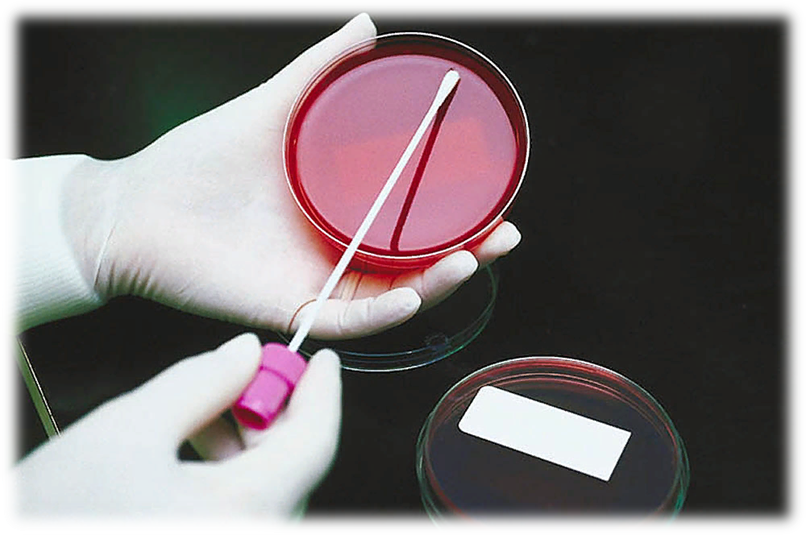 Забор биоматериала производится в отделении реанимации при поступлении ребенка в стерильную пробирку или чашку Петри, доставляется в лабораторию, где производится посев на питательную среду – мясопептонный агар. Через  24-48 часов проводится микроскопия полученных колоний, которые затем высеваются на различные питательные среды (в зависимости от выделенного возбудителя) для определения чистой культуры и чувствительности к антибиотикам методами: бумажных дисков (дискодиффузионный метод), Е-тест (или эпсилометрический метод) или серийных (стандартных) разведений в бульоне или в плотной питательной среде.
Через 24 часа оценивается результат и заключение передается в отделение реанимации новорожденных.
ПРЕДМЕТ ИССЛЕДОВАНИЯ
51 ребенок рожден путем кесарева сечения (40,48 %), у 14 из них получены положительные результаты посева на микрофлору (27,45%)
 
77 детей рождены через естественные родовые пути, у 22 из них получены положительные результаты посева на микрофлору (29,33%)
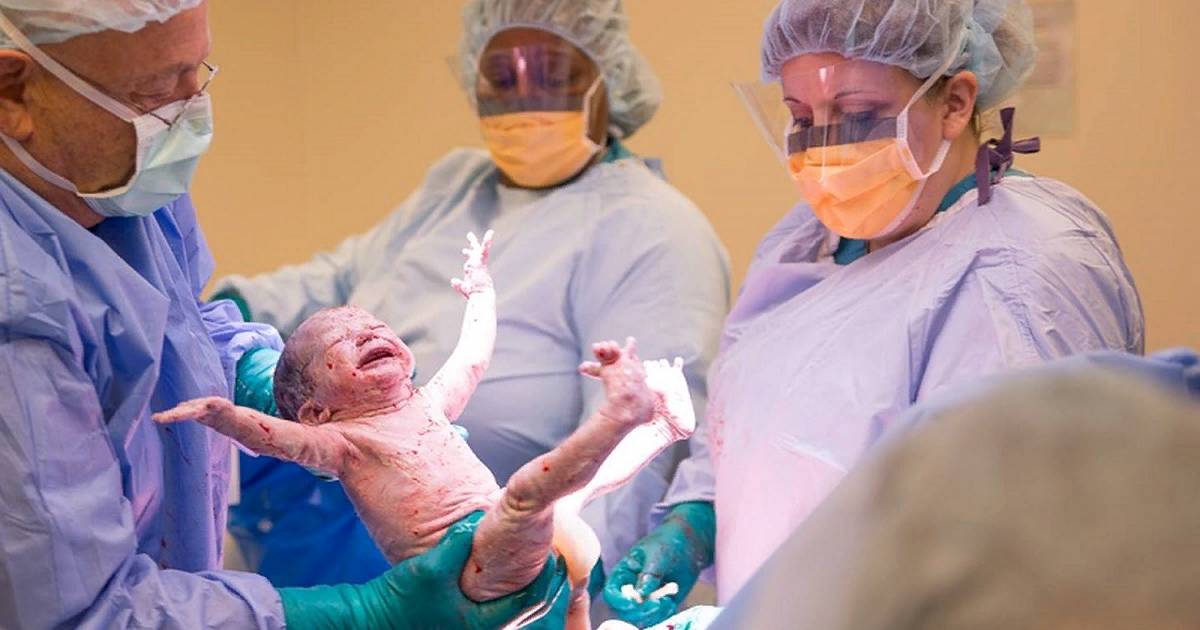 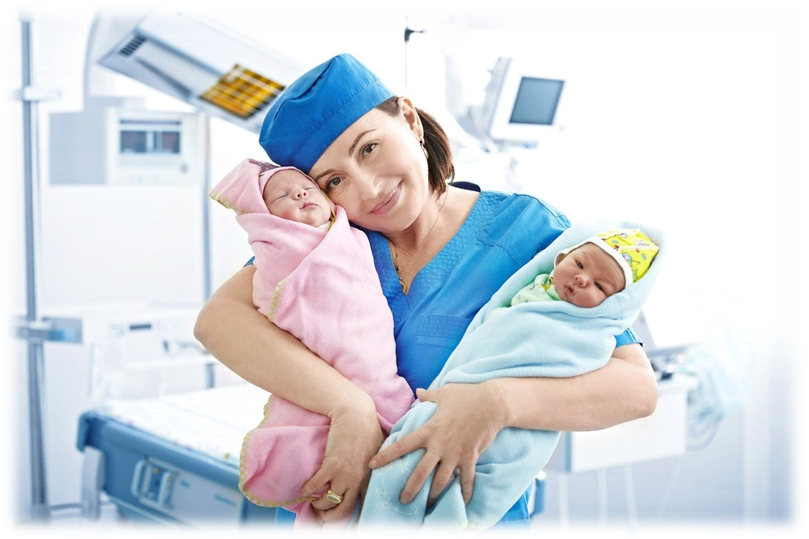 РЕЗУЛЬТАТЫ И ИХ ОБСУЖДЕНИЕ
Проведен анализ 128 историй болезней детей, 36 из них  имеют положительные результаты бактериологического исследования (28,1%).
Три и более возбудителей были выделены у 3 детей (2,3%) 
Два возбудителя были выявлены у 8 детей (6,3%)
Результаты бактериологических исследований были отрицательные у 92 детей (72%)
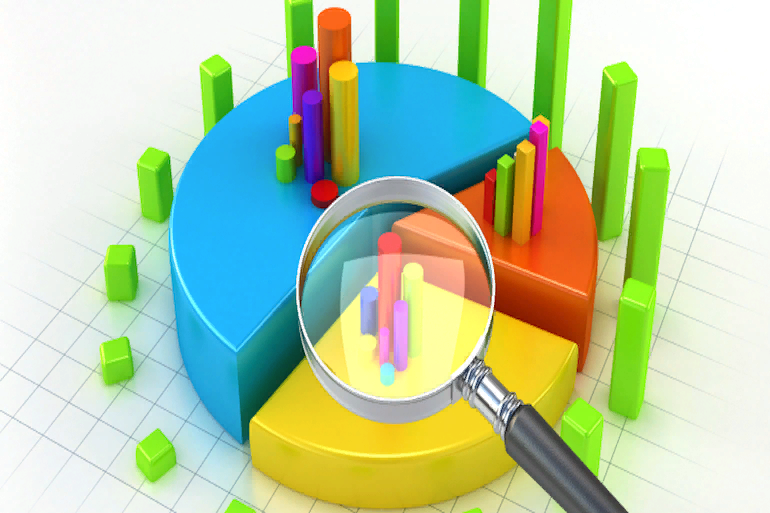 Перинатальный центр Луганской республиканской клинической больницы –  29 детей
У 10 детей получены положительные результаты бактериологических посевов.
Чаще всего резистентность  выявлялась к  аминогликозидам, фторхинолонам, цефалоспоринам, карбапенемам, полусинтетическим пенициллинам; 
          - У 30 % детей констатирована резистентность к меронему;
          -  У 20 % детей констатирована резистентность к аминогликозидам; 
            - У 20 % детей констатирована резистентность к фторхинолонам;
           -   У 30 % детей констатирована резистентность к цефалоспоринам;

У 2 детей микрофлора была чувствительна к антибиотикам(7%).
Луганская городская многопрофильная больница №3 – 14 детей
У 3 детей получены положительные результаты бактериологических посевов;
Чаще всего резистентность  выявлялась к аминогликозидам, цефалоспоринам, карбапенемам, полусинтетическим пенициллинам; 
У 100 % детей констатирована резистентность к меронему;
У 67 % детей констатирована резистентность к аминогликозидам; 
У 100% детей констатирована резистентность к цефалоспоринам;
У 33 % детей констатирована резистентность к полусинтетическим пенициллинам.
ГУ «Стахановский родильный дом» ЛНР -  8 детей
У 2 детей получены положительные результаты бактериологических посевов
Чаще всего резистентность  выявлялась к цефалоспоринам(50%), аминогликозидам (50%)
У 2 детей микрофлора была чувствительна к антибиотикам.
ГУ «Краснодонский родильный дом » ЛНР – всего 21 ребенок
У 8 детей получены положительные результаты бактериологических  посевов.
Чаще всего резистентность  выявлялась к аминогликозидам(12,5%), цефалоспоринам(75%) , полусинтетическим пенициллинам(37,5%),  меронему  (12,5%).
У 1 ребенка микрофлора была чувствительна к антибиотикам.
Свердловский родильный дом –  24 ребенка
У 4 детей получены положительные результаты бактериологических посевов.
Чаще всего резистентность  выявлялась к полусинтетическим пенициллинам (50%). 
У 1 ребенка микрофлора была чувствительна к антибиотикам.
Родильное отделение ЦГБ г. Красный Луч –  16 детей
У 7 детей получены положительные результаты бактериологических посевов
Чаще всего резистентность выявлялась к аминогликозидам (43%), цефалоспоринам (57%), полусинтетическим пенициллинам (14%),  меронему – у 2 детей (29%).
У 1 ребенка микрофлора была чувствительна к антибиотикам.
ГУ ЛНР «АЦМиР» (г. Алчевск) – 5 детей
У 2 детей получены положительные результаты бактериологических посевов.
Чаще всего резистентность выявлялась к цефалоспоринам (100%), аминогликозидам (50%), к меронему –  у 1 ребенка (50%)
Отрицательные бактериологическе посевы из различных биологических сред были констатированы только в трех родовспомагательных учреждениях:
ГУ «Луганский перинатальный центр» ЛНР
Антрацитовский родильный дом 
Ровеньковское родильное отделение
Интерпретация результатов
Резистентность микрофлоры к наиболее часто применяемым группам антибиотиков свидетельствует о высокой инфицированности беременных женщин и бактериальному неблагополучию в ЛПУ и диктует необходимость мониторинга микробного пейзажа в родовспомогательных учреждениях.
ВЫВОДЫ
1. Микробный пейзаж представлен в основном условно-патогенной микрофлорой (89,8%).
2. Наиболее часто выделяли Acinetobacter baumannii  (11,11%)
3. В 10,2% случаев микрофлора была нозокомиальной.
4. В 86% случаев микрофлора резистентная к наиболее часто применяемым группам антибиотиков (цефалоспорины (58%), аминогликозиды (28%).
5. Чаще всего резистентность имела место к ампициллину, гентамицину, цефтриаксону, цефотаксиму, цефепиму, цефтазидиму.
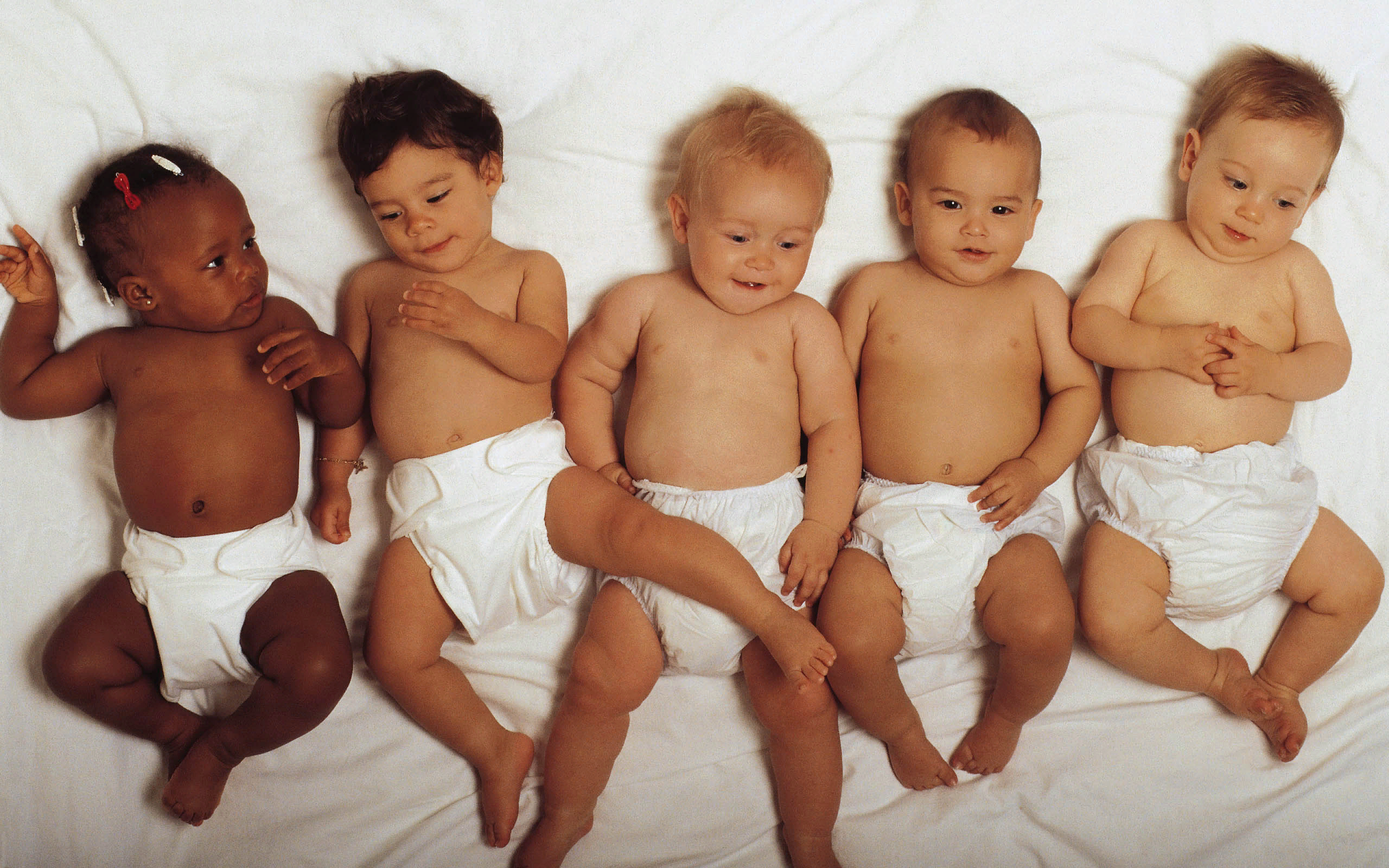 БЛАГОДАРИМ ЗА ВНИМАНИЕ!